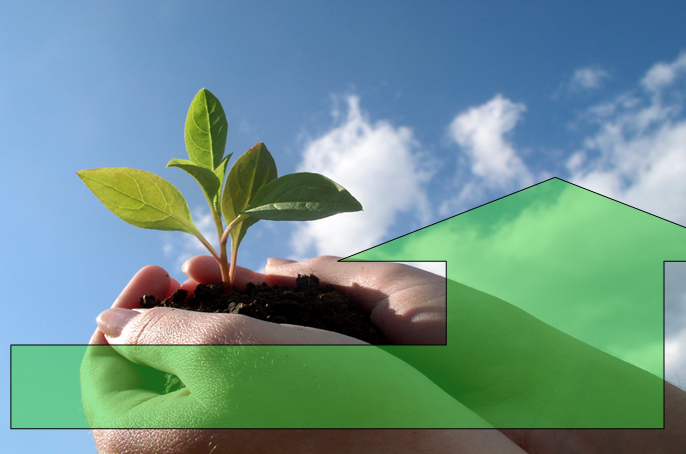 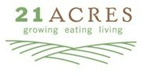 Crops and Transpiration Report
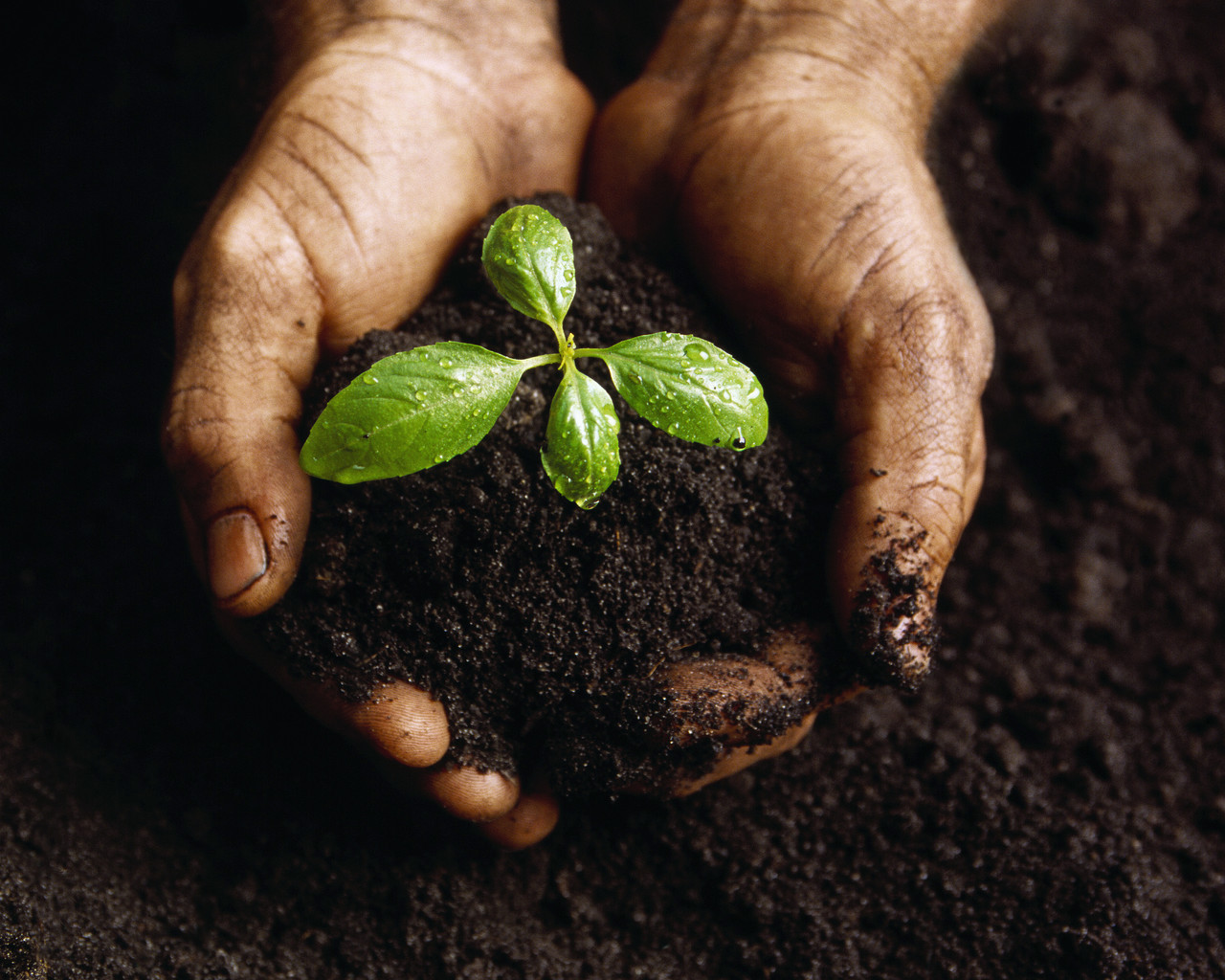 Factors Influencing Crops Water Needs
http://www.fao.org/docrep/s2022e/s2022e07.htm
[Speaker Notes: To insert this slide into your presentation
 
Save this template as a presentation (.ppt file) on your computer. 
Open the presentation that will contain the image slide. 
On the Slides tab, place your insertion point after the slide that will precede the image slide. (Make sure you don't select a slide. Your insertion point should be between the slides.) 
On the Insert menu, click Slides from Files. 
In the Slide Finder dialog box, click the Find Presentation tab. 
Click Browse, locate and select the presentation that contains the image slide, and then click Open. 
In the Slides from Files dialog box, select the image slide. 
Select the Keep source formatting check box. If you do not select this check box, the copied slide will inherit the design of the slide that precedes it in the presentation. 
Click Insert. 
Click Close.]
Effect of Major Climatic Factors On Crop Water Needs
[Speaker Notes: EFFECT OF MAJOR CLIMATIC FACTORS ON CROP WATER NEEDS]
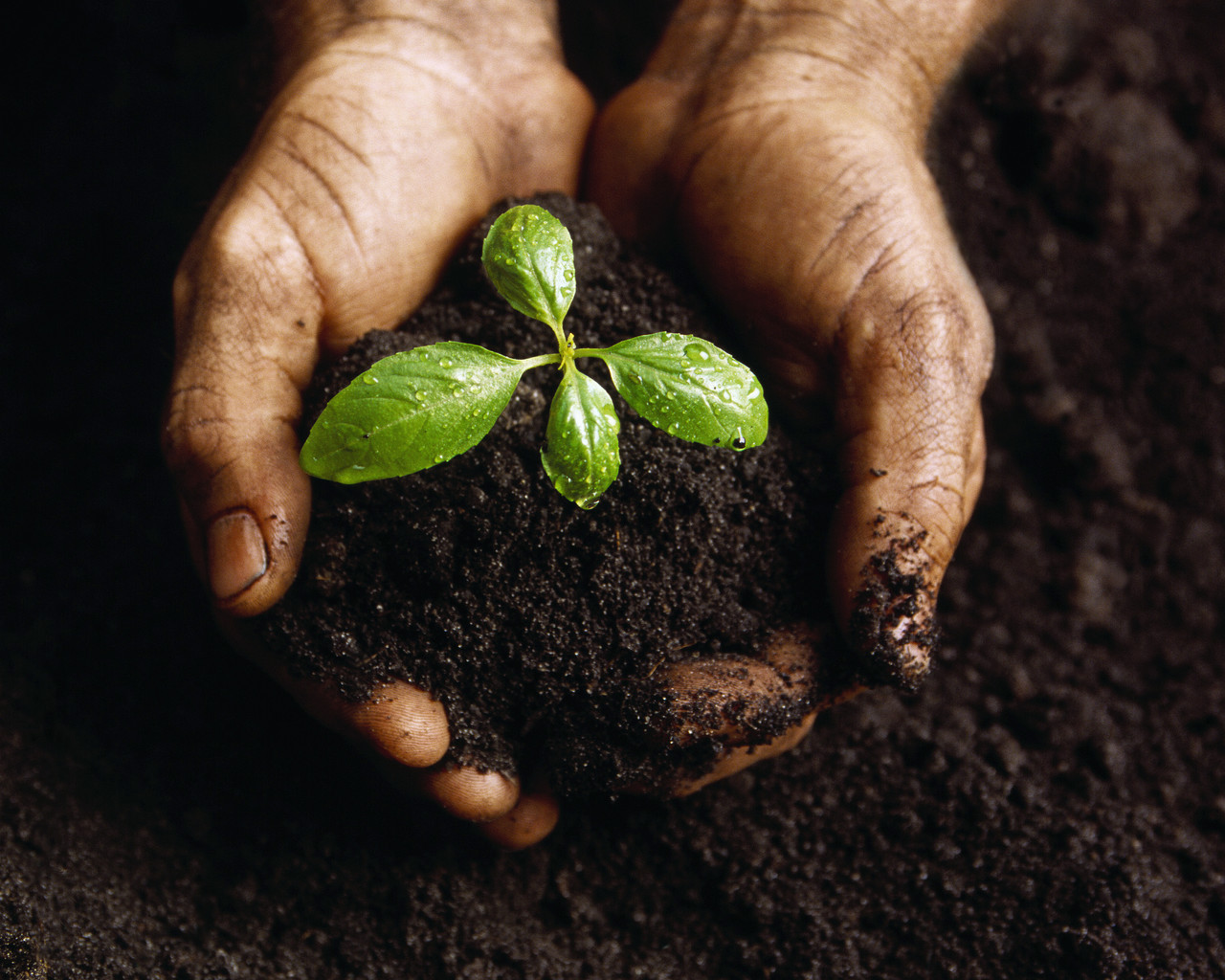 The 21 Acres Planting List for 2010
http://cahnrsnews.wsu.edu/Images/21acres-02.jpg
[Speaker Notes: To insert this slide into your presentation
 
Save this template as a presentation (.ppt file) on your computer. 
Open the presentation that will contain the image slide. 
On the Slides tab, place your insertion point after the slide that will precede the image slide. (Make sure you don't select a slide. Your insertion point should be between the slides.) 
On the Insert menu, click Slides from Files. 
In the Slide Finder dialog box, click the Find Presentation tab. 
Click Browse, locate and select the presentation that contains the image slide, and then click Open. 
In the Slides from Files dialog box, select the image slide. 
Select the Keep source formatting check box. If you do not select this check box, the copied slide will inherit the design of the slide that precedes it in the presentation. 
Click Insert. 
Click Close.]
Monthly Average Reference Evapotranspiration Rate
Monroe, Washington Irrigation Guide
[Speaker Notes: Monthly Average Reference Evapotranspiration
Goldendale, Washington AgriMet Station]
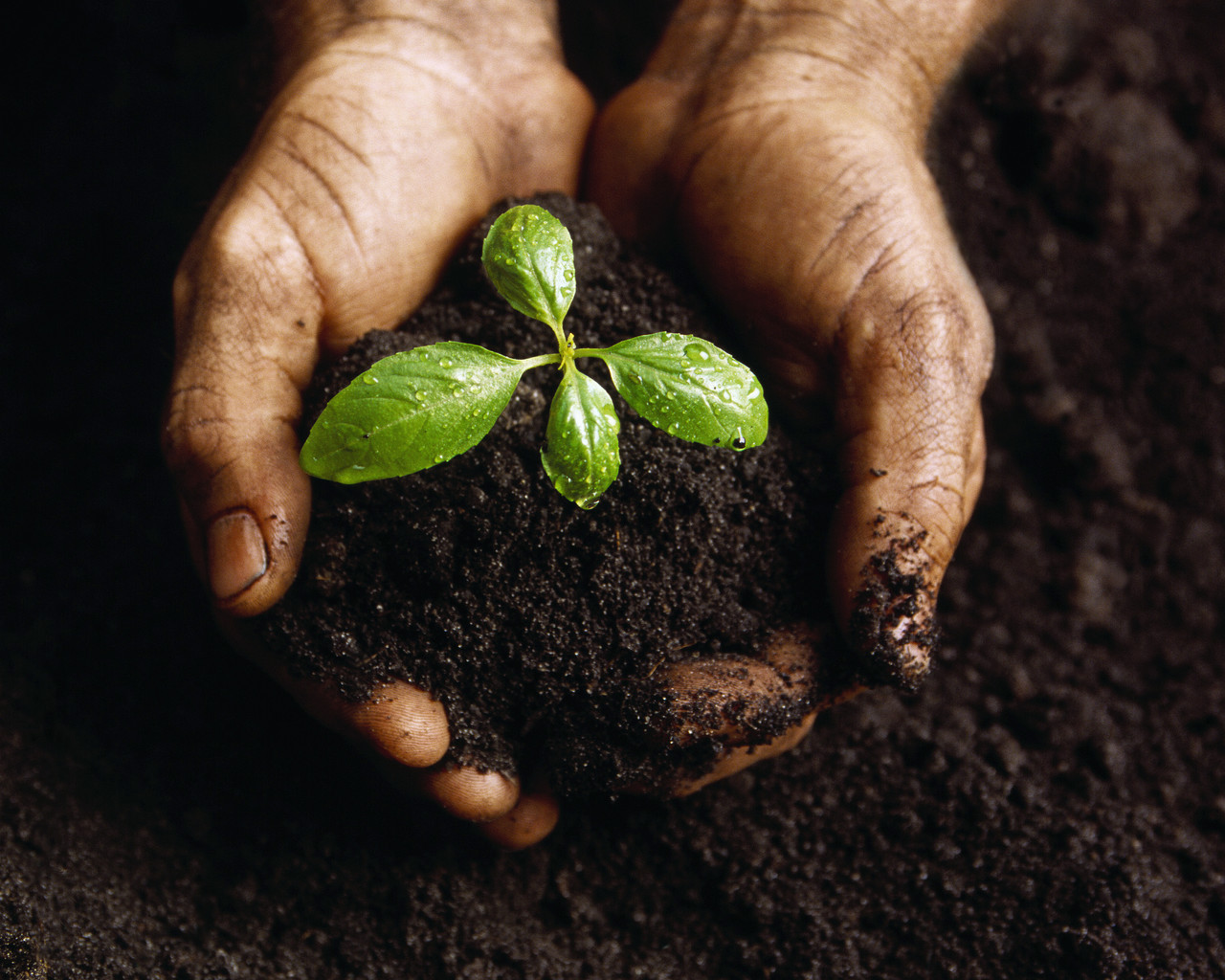 Crop Evapotranspiration Formula
ETo = reference evapotranspiration (mm/day)

Kc = crop factor

ET crop = crop evapotranspiration or crop water need (mm/day)
http://www.fao.org/docrep/s2022e/s2022e07.htm
[Speaker Notes: To insert this slide into your presentation
 
Save this template as a presentation (.ppt file) on your computer. 
Open the presentation that will contain the image slide. 
On the Slides tab, place your insertion point after the slide that will precede the image slide. (Make sure you don't select a slide. Your insertion point should be between the slides.) 
On the Insert menu, click Slides from Files. 
In the Slide Finder dialog box, click the Find Presentation tab. 
Click Browse, locate and select the presentation that contains the image slide, and then click Open. 
In the Slides from Files dialog box, select the image slide. 
Select the Keep source formatting check box. If you do not select this check box, the copied slide will inherit the design of the slide that precedes it in the presentation. 
Click Insert. 
Click Close.]
Collecting Data
Growing Period in 2010
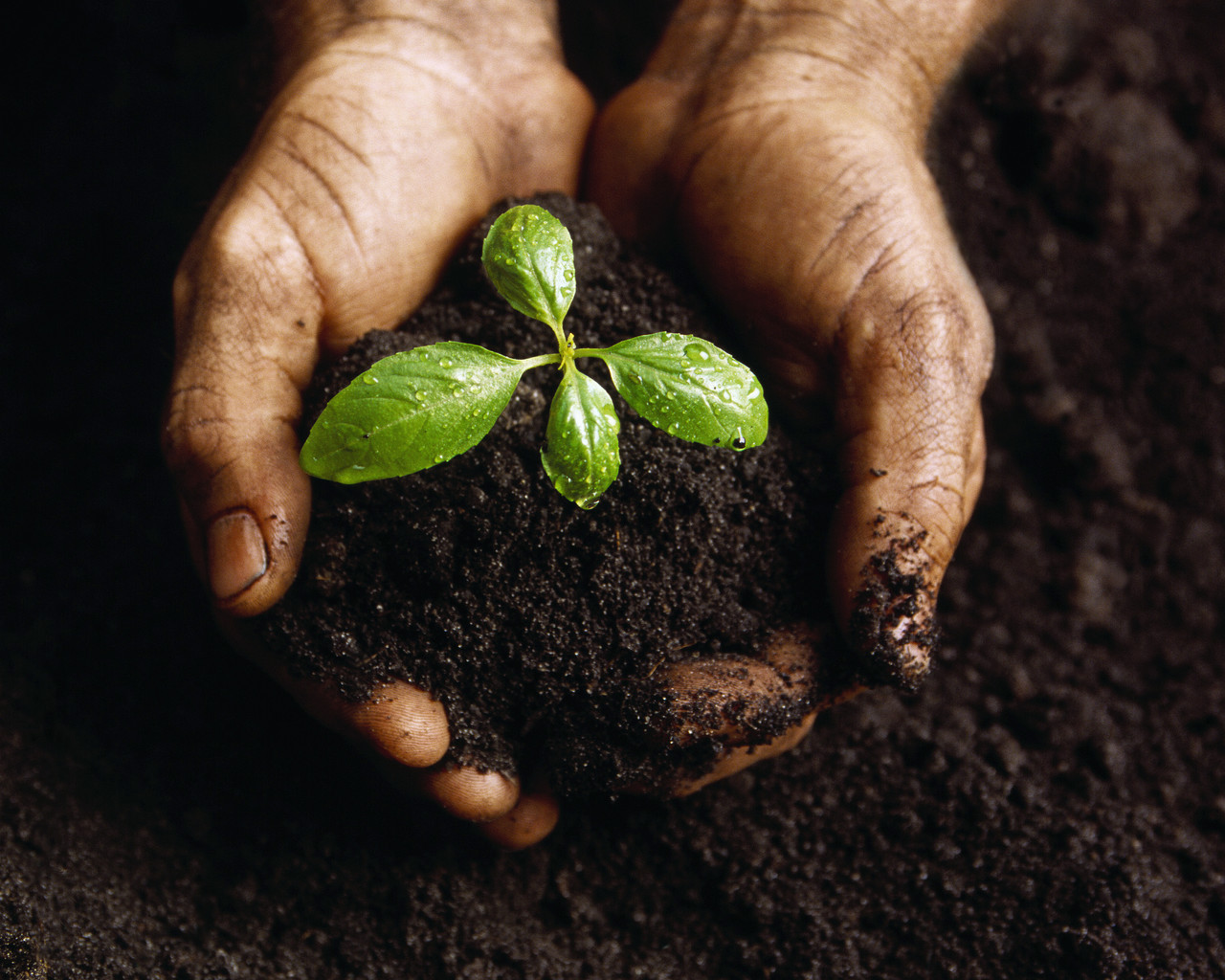 Growth Stage of Each Crop
http://www.fao.org/docrep/s2022e/s2022e0z.gif
[Speaker Notes: To insert this slide into your presentation
 
Save this template as a presentation (.ppt file) on your computer. 
Open the presentation that will contain the image slide. 
On the Slides tab, place your insertion point after the slide that will precede the image slide. (Make sure you don't select a slide. Your insertion point should be between the slides.) 
On the Insert menu, click Slides from Files. 
In the Slide Finder dialog box, click the Find Presentation tab. 
Click Browse, locate and select the presentation that contains the image slide, and then click Open. 
In the Slides from Files dialog box, select the image slide. 
Select the Keep source formatting check box. If you do not select this check box, the copied slide will inherit the design of the slide that precedes it in the presentation. 
Click Insert. 
Click Close.]
Kc values
Data Table
Example Problem
Crop 1: _CUCUMBER_
Planting date: __May 2_		Harvest date: __July 10_

Duration of total growing period: __70__days 
Initial stage:	__10_____ days		__May 2 – May 11___
Crop dev. Stage:	__20_____days		__May 12 - May 31__	
Mid-season stage:	__20_____days		__June 1 – June 20__	
Late season stage:	__20_____days		__June 21 - July 10__

Crop factors, Kc
Initial stage:	___0.45____
Crop dev. Stage:	___0.70____
Mid-season stage:	___0.90____
Late season stage:	___0.75____
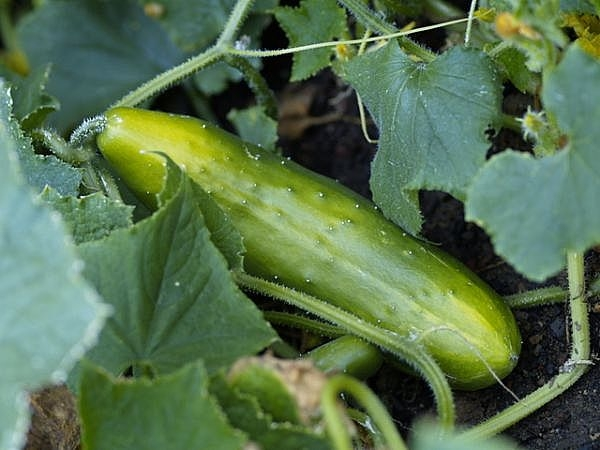 SOLUTION
Evapotranspiration Rates Per Month, Per Crop (inches)
Irrigation Requirements Per Month, Per Crop (inches)
Irrigation Requirements Per Month, Per Crop (gal)
By:Anthonee Gibbs Sofia Tangcharoensiri Brandon Iwasaki